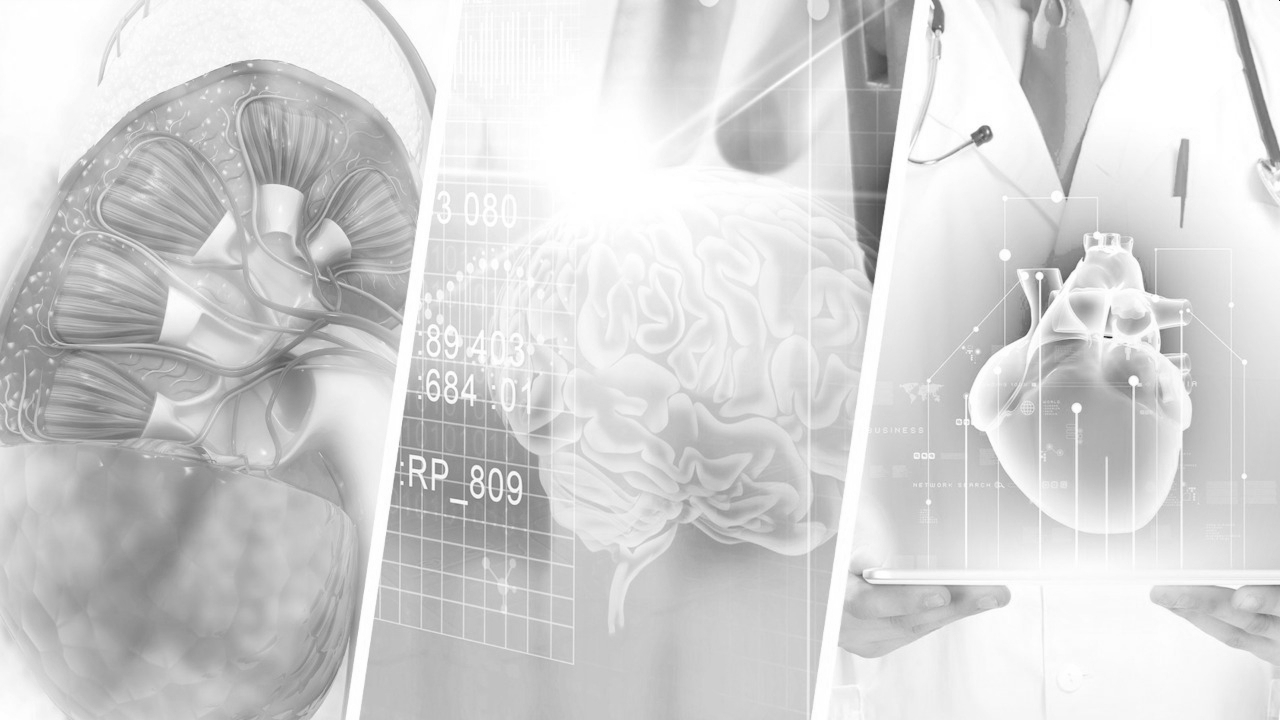 TRATAMENTO MEDICAMENTOSO
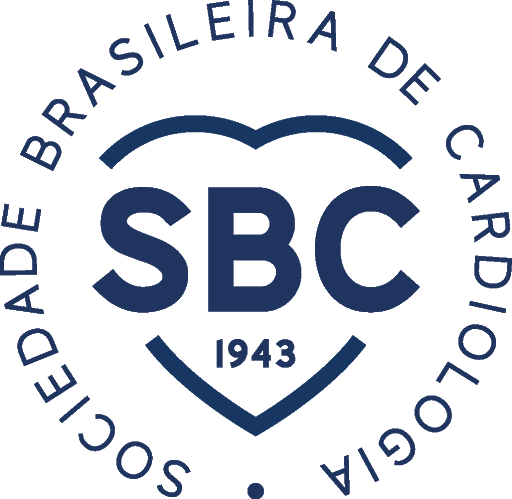 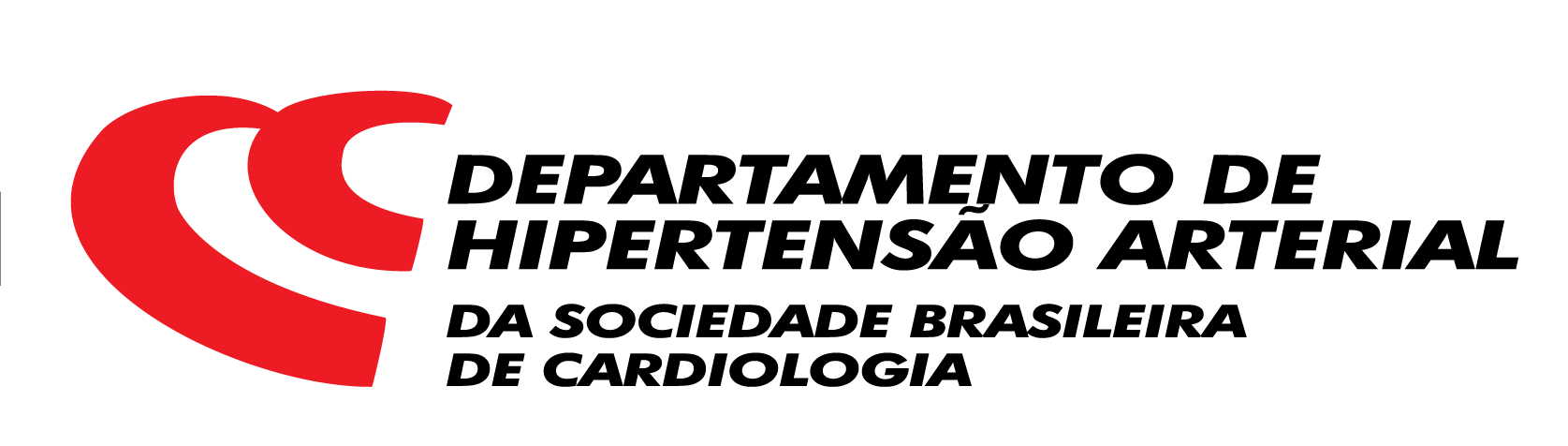 DIRETRIZES BRASILEIRAS
CAPÍTULO 9
DA HIPERTENSÃO ARTERIAL 2020
Coordenadora: Andréa Araujo Brandão 
Coordenadores adjuntos: Marcus Vinícius Bolívar Malachias, Fernando Antonio de Almeida 
Membros: Fernanda Marciano Consolim-Colombo, Otavio Rizzi Coelho, Sergio Emanuel Kaiser
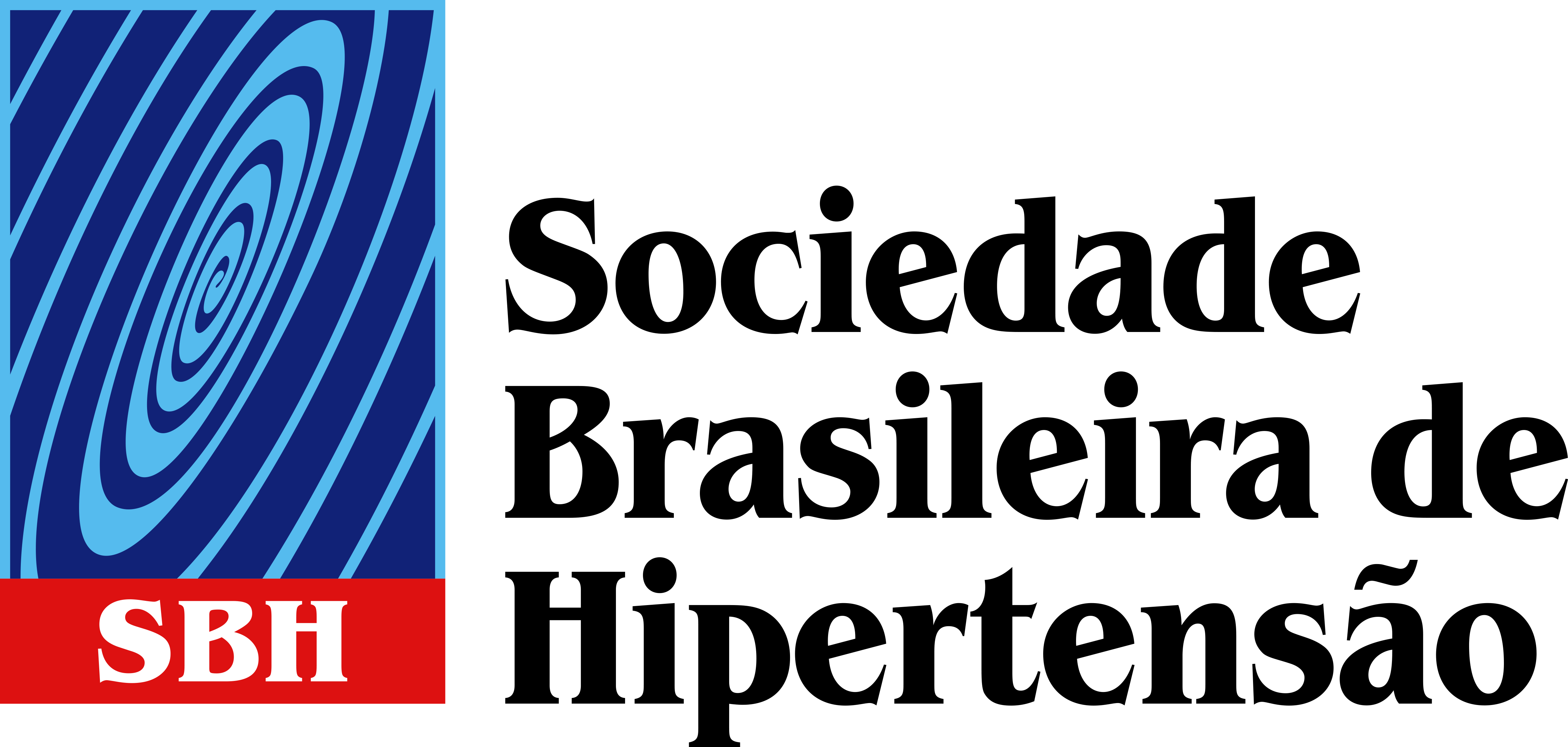 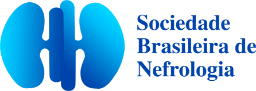 DECLARAÇÃO
DE CONFLITO DE INTERESSES
De acordo com a Resolução 1595/2000 do Conselho Federal de Medicina e com a RDC 96/2008 da ANVISA, declaro:
🗸Palestrante de XXXXXX, XXXXXX, XXXXXX, XXXXXX, XXXXXXX e XXXXXXX.
🗸 Consultor da XXXXXXXX

Os meus pré-requisitos para participar desta atividade são a autonomia do pensamento científico, a interdependência de opiniões e a liberdade de expressão.

Nome Sobrenome
CRM XXXXX
TRATAMENTO MEDICAMENTOSO
Objetivo do tratamento: 
A proteção cardiovascular é o objetivo primordial do tratamento anti-hipertensivo. A redução da pressão arterial é a primeira meta, com o objetivo maior de reduzir desfechos CV e mortalidade associados à hipertensão arterial.
Redução do risco de desfechos maiores e mortalidade 
para redução da PAS de 10mmHg e da PAD de 5 mmHg
DAC                       AVE                          IC               Mortalidade CV    Mortalidade Total
%
-46
Barroso WKS, Rodrigues CIS, Bortolotto LA, Mota-Gomes MA, Brandão AA, 
Feitosa ADM, et al. Diretrizes Brasileiras de Hipertensão Arterial – 2020. 
Arq. Bras. Cardiol. 2021;116(3):516-658.
INÍCIO DO TRATAMENTO
Início de tratamento com intervenções no estilo de vida e tratamento farmacológico 
de acordo com a pressão arterial, idade e o risco cardiovascular.
Barroso WKS, Rodrigues CIS, Bortolotto LA, Mota-Gomes MA, Brandão AA, 
Feitosa ADM, et al. Diretrizes Brasileiras de Hipertensão Arterial – 2020. 
Arq. Bras. Cardiol. 2021;116(3):516-658.
PRINCÍPIOS DO
TRATAMENTO MEDICAMENTOSO
Características desejáveis dos fármacos anti-hipertensivos: 

Reduzir a morbidade e mortalidade CV; 
Ser eficaz por via oral; 
Ser bem tolerado; 
Ser administrado preferencialmente em dose única diária; 
Poder ser usado em associação; 
Ter controle de qualidade em sua produção
Recomenda-se: 
Utilizar por um período mínimo de quatro semanas, antes de modificações, salvo em situações especiais; 
Não utilizar medicamentos manipulados, pois não são submetidos a controle da farmacocinética e farmacovigilância; 
O paciente deverá ser orientado sobre a importância do uso contínuo da medicação anti-hipertensiva, da eventual necessidade de ajuste de doses, da troca ou associação de medicamentos e ainda do eventual aparecimento de efeitos adversos;
Não há evidências suficientes para a recomendação rotineira da administração noturna de fármacos anti-hipertensivos, exceto em condições especiais.
Barroso WKS, Rodrigues CIS, Bortolotto LA, Mota-Gomes MA, Brandão AA, 
Feitosa ADM, et al. Diretrizes Brasileiras de Hipertensão Arterial – 2020. 
Arq. Bras. Cardiol. 2021;116(3):516-658.
FLUXOGRAMA
DE TRATAMENTO MEDICAMENTOSO
DIU
BCC
IECA
BRA
BB (indicações específicas)**
PA 130-139 e/ou 85-89mmHg de risco alto
HA estágio 1 de risco baixo
Muito idosos e/ou frágeis
Monoterapia
Meta não alcançada
HA estágio 1 de risco moderado e  alto
HA estágios 2 e 3
Combinação de dois fármacos*
IECA ou BRA + BCC ou DIU
Meta não alcançada
* Otimizar doses, preferencialmente em comprimido único
Combinação de três fármacos*
IECA ou BRA + BCC + DIU
**Betabloqueadores devem ser indicados em condições específicas, tais como: IC, pós-IAM,  angina, controle da FC,  mulheres jovens com potencial para engravidar, em geral em combinação com outros fármacos
Meta não alcançada
Quarto fármaco
Espironolactona
Meta não alcançada
BB 
Simpatolíticos centrais 
Alfabloqueadores
Vasodilatadores
Adição de mais fármacos
Barroso WKS, Rodrigues CIS, Bortolotto LA, Mota-Gomes MA, Brandão AA, 
Feitosa ADM, et al. Diretrizes Brasileiras de Hipertensão Arterial – 2020. 
Arq. Bras. Cardiol. 2021;116(3):516-658.
RACIONAL PARA O INÍCIO DE TRATAMENTO
COM COMBINAÇÃO DE FÁRMACOS, PREFERENCIALMENTE EM COMPRIMIDOS ÚNICOS
Maior redução da PA vs monoterapia: 
mecanismos sinérgicos; 
inibição de mecanismos contra-regulatórios;
Redução mais rápida da PA; 
Maiores taxas de controle da PA;
Menos efeitos colaterais;
Menores doses;
Um fármaco antagoniza os efeitos adversos do outro;
Melhor adesão ao tratamento medicamentoso;
Menor inércia terapêutica;
Maior proteção cardiovascular.
Barroso WKS, Rodrigues CIS, Bortolotto LA, Mota-Gomes MA, Brandão AA, 
Feitosa ADM, et al. Diretrizes Brasileiras de Hipertensão Arterial – 2020. 
Arq. Bras. Cardiol. 2021;116(3):516-658.
COMBINAÇÃO DE FÁRMACOS
EVIDÊNCIAS
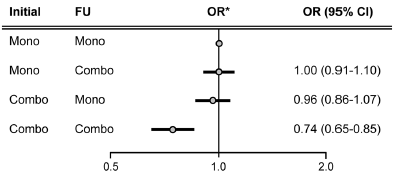 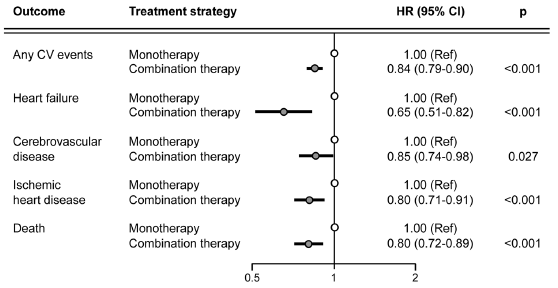 Início do tratamento e permanência com combinação de fármacos, menor risco de hospitalização por DCV.
Início do tratamento com combinação de fármacos, menor risco de hospitalização por várias causas CV.
Mancia G et al. Circ Res 2019; 124:1113-23
ESCOLHA DA COMBINAÇÃO
DE FÁRMACOS
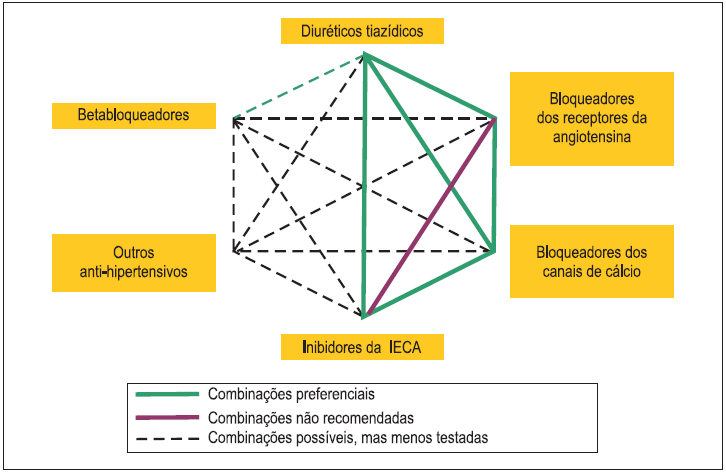 7 DBH. Arq Bras Cardiol 2016; 107(3 Supl 3):1-104
MEDICAMENTOS ANTI-HIPERTENSIVOS
DISPONÍVEIS NO BRASIL(1)
MEDICAMENTOS ANTI-HIPERTENSIVOS
DISPONÍVEIS NO BRASIL(2)
ESTUDOS CLÍNICOS
COM COMBINAÇÕES DE FÁRMACOS
ESTUDOS CLÍNICOS
COM COMBINAÇÕES DE FÁRMACOS
RECOMENDAÇÕES
Barroso WKS, Rodrigues CIS, Bortolotto LA, Mota-Gomes MA, Brandão AA, 
Feitosa ADM, et al. Diretrizes Brasileiras de Hipertensão Arterial – 2020. 
Arq. Bras. Cardiol. 2021;116(3):516-658.
MENSAGENS PRINCIPAIS
Os objetivos primordiais do tratamento anti-hipertensivo são a redução da pressão arterial e do risco de desfechos CV e mortalidade associados à hipertensão arterial

O tratamento medicamentoso deve se associar às medidas não medicamentosas e as classes de anti-hipertensivos preferenciais para uso em monoterapia ou combinação são: diurético tiazídico ou similar, BCC, inibidores da enzima conversora de angiotensina, bloqueadores dos receptores de angiotensina e betabloqueadores (com indicações específicas)

A combinação de fármacos é a estratégia inicial recomendada para hipertensos estágio 1 de moderado e alto risco e estágios 2 e 3, preferencialmente em comprimido único. A monoterapia deve ser considerada para hipertensos estágio 1 de baixo risco e para muito idosos e/ou indivíduos frágeis

O início do tratamento com combinação de dois fármacos deve ser feito com um IECA ou BRA associado a DIU tiazídico ou similar ou BCC. Em pacientes de alto risco não obesos, as combinações com BCC são preferenciais

Quando não se atinge o controle da PA com combinação de dois fármacos, deve ser prescrita a combinação de três fármacos, usualmente um IECA ou BRA associado a DIU tiazídico ou similar e BCC; caso necessário, acrescentar espironolactona em seguida
Barroso WKS, Rodrigues CIS, Bortolotto LA, Mota-Gomes MA, Brandão AA, 
Feitosa ADM, et al. Diretrizes Brasileiras de Hipertensão Arterial – 2020. 
Arq. Bras. Cardiol. 2021;116(3):516-658.
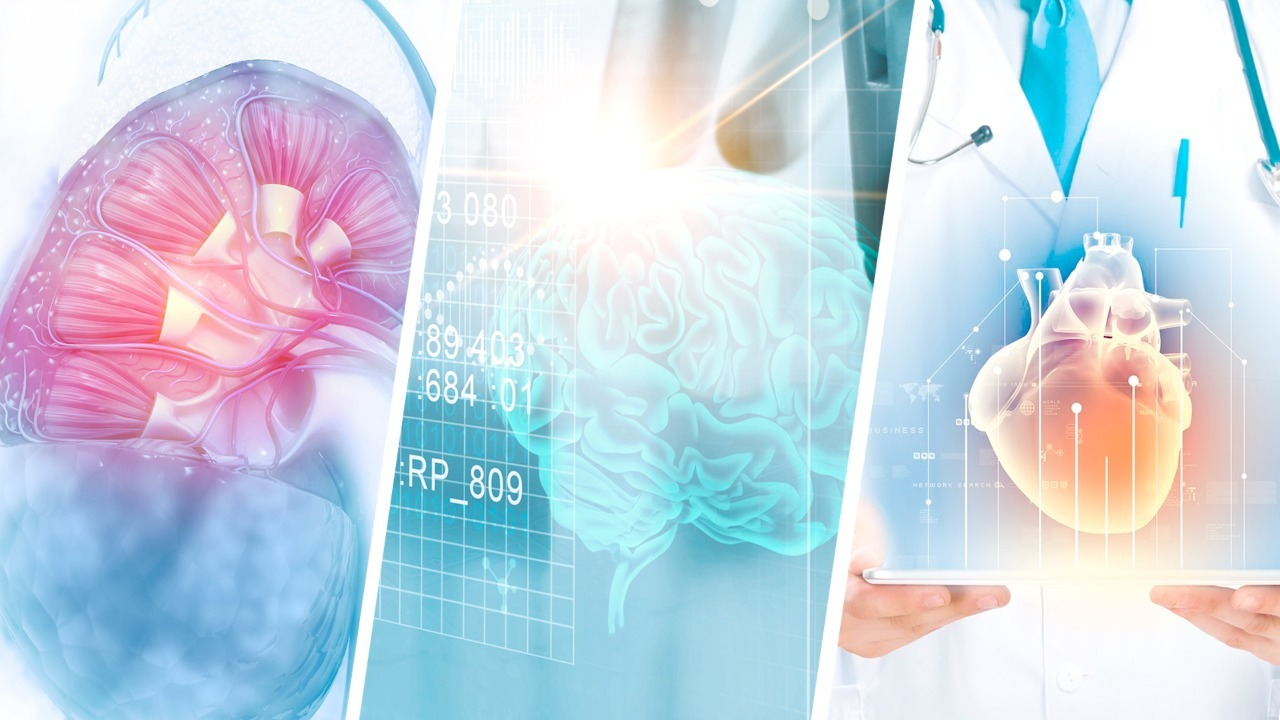 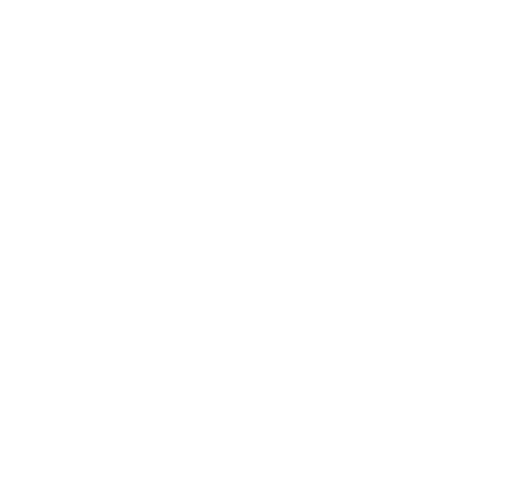 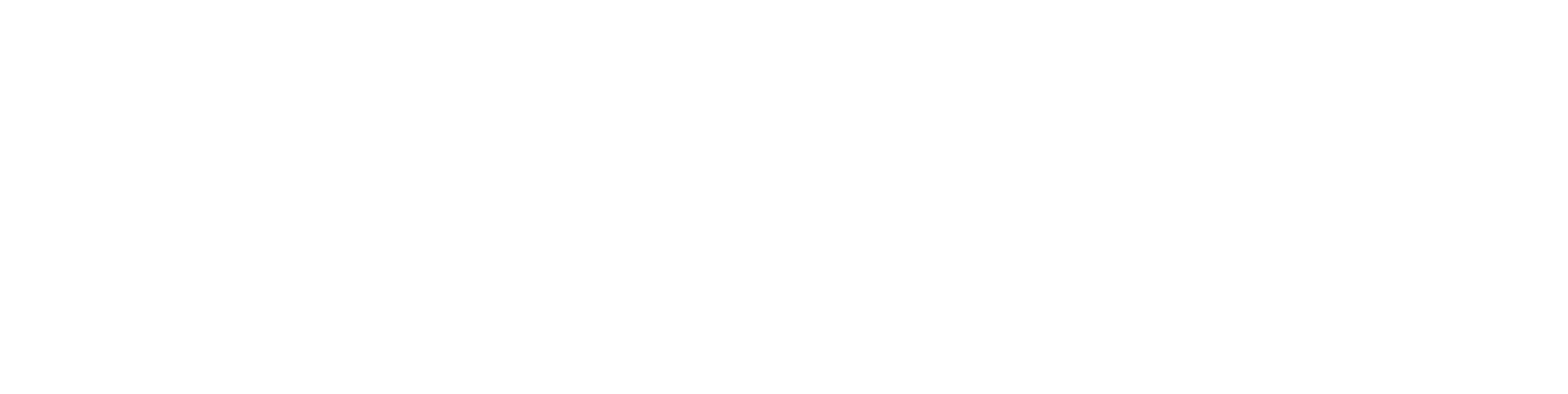 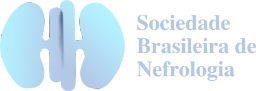 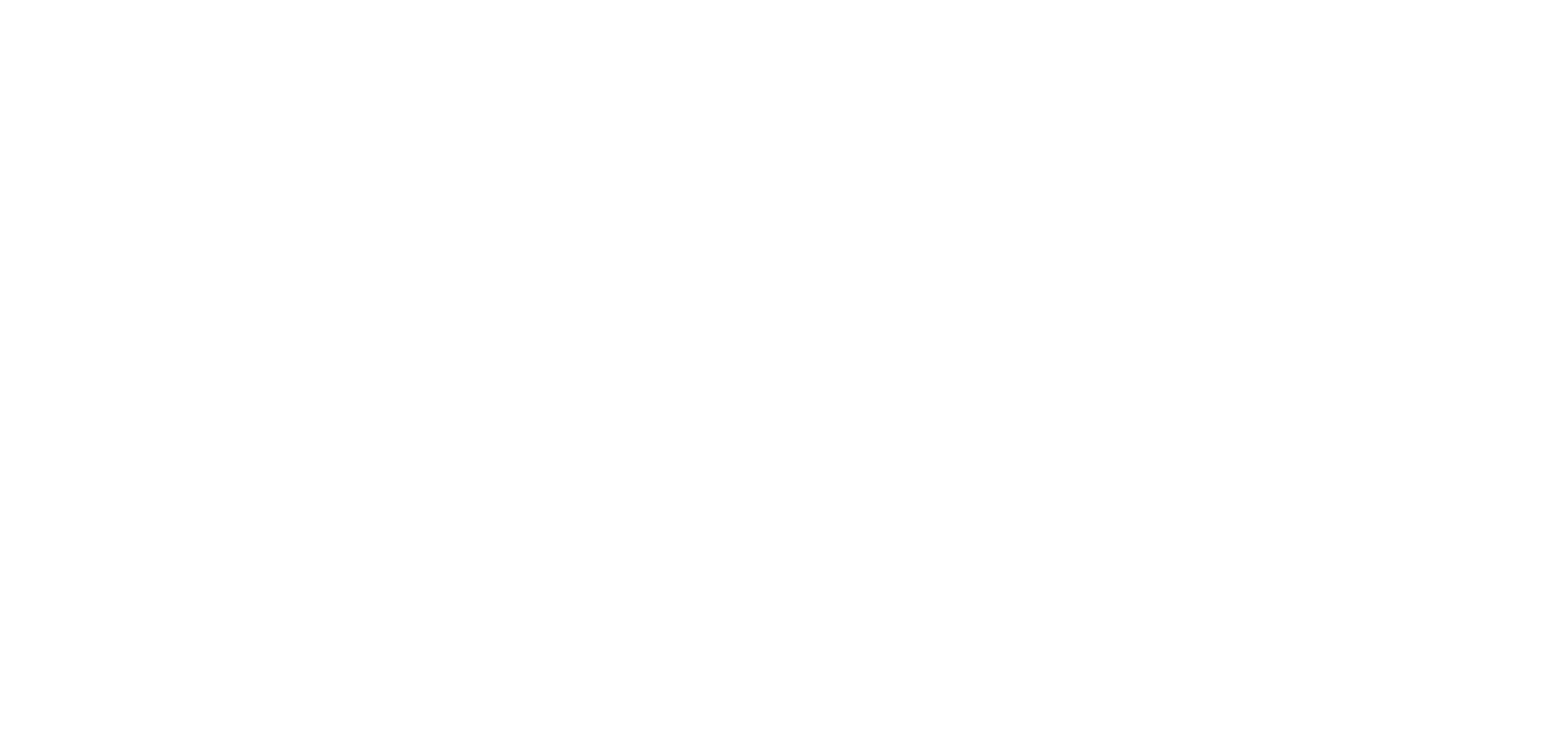 OBRIGADO
CONTATO 1

CONTATO 2

CONTATO 3
DESENVOLVIDO POR VALUAR PRÓ_MARKETINGwww.valuar.com.br
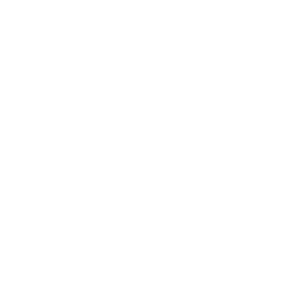